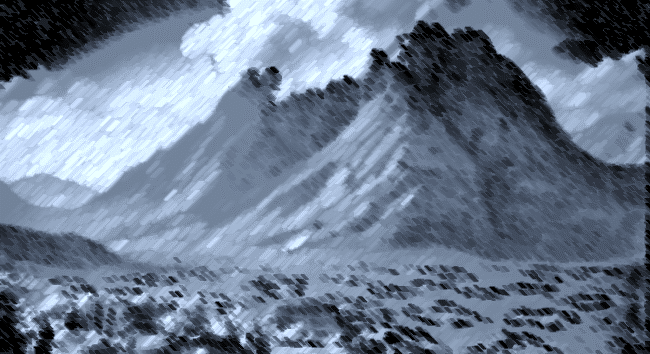 A Survey of Exodus and Leviticus
EXODUS CHAPTERS 32-34
22/12
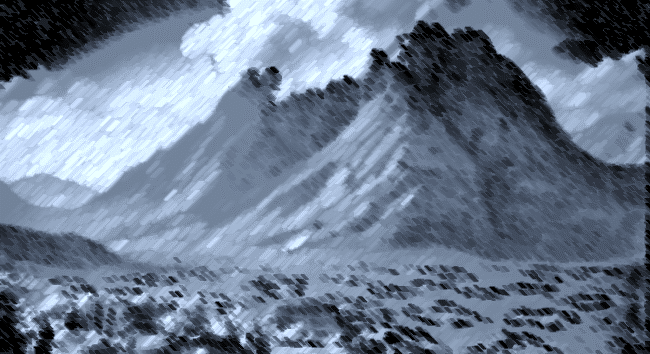 The Golden Calf

Chapter 32:  The Apostasy

Chapter 33:  Restoration - God’s Promise of Presence

Chapter 34:  Restoration – God’s Renewal of the Covenant
22/12
[Speaker Notes: The story is in 3 parts

Israel turns their back on God

God doesn’t leave them

The Covenant is renewed	

God threatened to leave them, God suggested to Moses that he (Moses) might be better off to start with a whole new group – a group better suited to him (Moses)

But Moses stood up for the people and God relented.  Moses did what Moses always does – he protected the flock

And so, the question is why did Israel fall away and how can we learn from that.]
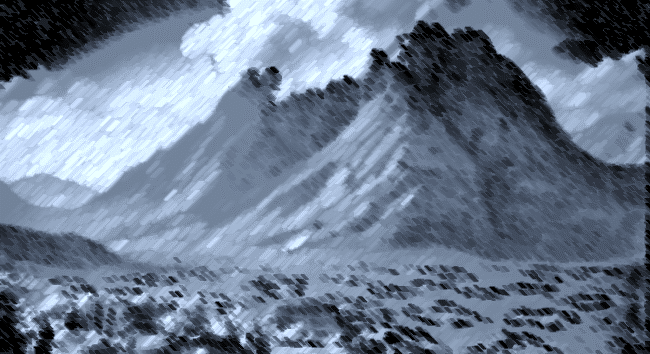 Israel Then – The Church Today


Israel’s sin was idolatry – we can have idols too
Israel’s sin was the result of (1) impatience (2) the desire to SEE their God (3) A failure to remember history (4) Lust (5) Poor leadership
Israel’s sin had immediate effects – 3 punishments, 2 by Moses plus a plague from God.  Sin in the camp cannot be tolerated.
22/12
[Speaker Notes: Israel’s sin was idolatry – we can have idols too.  Anything that we place before God is an idol.

Israel’s sin was the result of (1) impatience (2) the desire to SEE their God (3) A failure to remember history (4) Lust (5) Poor leadership

Impatience – 40 days doesn’t seem like a lot and to us of a certain age it is but a blink of an eye.  To those younger. It seems forever.  If you are scared or frightened, 4 minutes can seem like 40 days, 40 days may seem like 40 years if you are in the middle of it.  

Consider Jesus on the day of his crucifixion – stressful?  Very!  His response – to pray

Graven Images – God’s next breath after You Shall Have no other God’s before me was to prohibit Idols – graven images – WHY?  That is our human tendency isn’t it – we are a visual being.  We do better when we can see?  What about Thomas?  He needed to see the nail holes on Jesus’s wrist and side and although I am not throwing shade on Thomas for asking for verification, Jesus made it clear that blessed is he that believes even though he does not physically see

Failure to remember history – we drove this point home last week, in just over a year Israel has seen more wonders than most do in multiple lifetimes.  We know the truth that a failure to learn from history are doomed to repeat it – yes?

Lust – A sin type all by itself.  Is it a surprise that the Bible spends so many words on sexual immorality?

Poor Leadership – The part of this story I have never really fully understood is how Aaron did what he did.  The lesson is clear that even the strongest can submit to sin and we are reminded that in Exodus 23:2, scripture warns of a mob mentality

23:2(a)  You shall not follow a crowd to do evil.

Israel’s sin had immediate effects – 3 punishments, 2 by Moses plus a plague from God.  

Kane Campbell brought up to me last week after class that maybe Israel put all their faith in MOSES rather than God.  His point was that in Exodus 20:18 the people were afraid and asked Moses to intercede lest God would kill them. 

Exo 20:18  Now all the people witnessed the thunderings, the lightning flashes, the sound of the trumpet, and the mountain smoking; and when the people saw it, they trembled and stood afar off. 
Exo 20:19  Then they said to Moses, "You speak with us, and we will hear; but let not God speak with us, lest we die." 
Exo 20:20  And Moses said to the people, "Do not fear; for God has come to test you, and that His fear may be before you, so that you may not sin." 
Exo 20:21  So the people stood afar off, but Moses drew near the thick darkness where God was. 

Exo 24:17  The sight of the glory of the LORD was like a consuming fire on the top of the mountain in the eyes of the children of Israel. 
Exo 24:18  So Moses went into the midst of the cloud and went up into the mountain. And Moses was on the mountain forty days and forty nights. 


Exo 32:1  Now when the people saw that Moses delayed coming down from the mountain, the people gathered together to Aaron, and said to him, "Come, make us gods that shall go before us; for as for this Moses, the man who brought us up out of the land of Egypt, we do not know what has become of him." 

Gal 1:8  But even if we, or an angel from heaven, preach any other gospel to you than what we have preached to you, let him be accursed. 
Gal 1:9  As we have said before, so now I say again, if anyone preaches any other gospel to you than what you have received, let him be accursed. 
Gal 1:10  For do I now persuade men, or God? Or do I seek to please men? For if I still pleased men, I would not be a bondservant of Christ. 



Sin in the camp cannot be tolerated.  How many times did God warn Israel what would happen if they allowed sin, in the form of the religions of the nations that surrounded them, in the form of false gods, in the form of moral relativism to pollute their lives


What did God say to the Israelites from Day 1 when he took them out of Egypt

What did God call his people in chapter 19

His treasure

God wanted them to be a HOLY NATION and a NATION OF PRIESTS

In order to accomplish this, what were God’s first 2 commandments

YOU shall have no other Gods before me
You shall not make any graven images

In order to accompplisy this, what did God say to do regarding the religions of the nations that they were around them

To have no part of it – YES?  Make no treaties with them, focus on the law, do not look to the left or the right

And what did Israel do?

When we get to the time of the Kings – where was Israel spiritually?  No good kings in the North, only 4 good kings in the South, Asa, Jehoshaphat, Hezekiah and Josiah and even the good kings were not spotless when it came to completely eliminating the worship to false gods.  

For example – Hezekiah;s son Manasseh, who was a very evil King of the southern Kingdom is described as such because he rebuilt the High places of pagan worship that his father Hezekiah had torn down

How did Israel get to this point?

By disobeying God.  By not retaining spiritual purity.  Why did God lay for them all of these specifics about worship and sacrifice?  Why did God expect strict adherence to these laws?

Because he knew human nature

Solomon, who we consider to be one the great kings had a problem with women – remember that?


1Ki 11:2  from the nations of whom the LORD had said to the children of Israel, "You shall not intermarry with them, nor they with you. Surely they will turn away your hearts after their gods." Solomon clung to these in love. 
1Ki 11:4  For it was so, when Solomon was old, that his wives turned his heart after other gods; and his heart was not loyal to the LORD his God, as was the heart of his father David. 
1Ki 11:5  For Solomon went after Ashtoreth the goddess of the Sidonians, and after Milcom the abomination of the Ammonites. 
1Ki 11:6  Solomon did evil in the sight of the LORD, and did not fully follow the LORD, as did his father David. 
1Ki 11:7  Then Solomon built a high place for Chemosh the abomination of Moab, on the hill that is east of Jerusalem, and for Molech the abomination of the people of Ammon. 
1Ki 11:8  And he did likewise for all his foreign wives, who burned incense and sacrificed to their gods. 

Do you ever wonder why your shepherds worry so much about little things that seem to be insignificant, that some would say are making a mountain of a mole hill?  Well other churches don’t seem to think that instrumental music is a big thing – can’t we just agree to focus on the big stuff?  On whose judgement do we define the big stuff?

On to chapter 33]
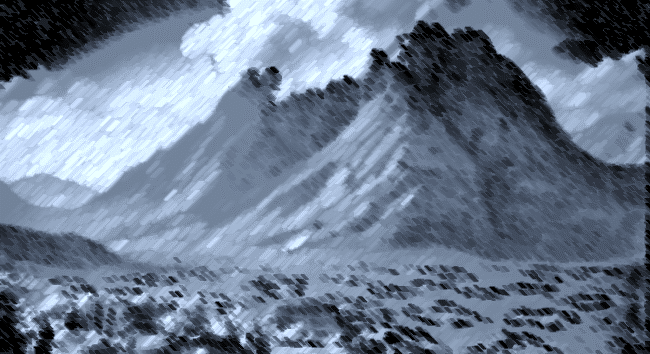 Numbers 12:3 – Now the man Moses was very humble, more than all the men who were on the face of the earth.

Exodus 33:11 – So the Lord spoke to Moses face to face, as a man speaks to his friend.
Moses: God’s Friend
[Speaker Notes: In the very first class I had this slide with references to the 33rd chapter of Exodus – where we are today and to Numbers 12.

Over the course of Moses’ life we have seen turning points.

Moses at age 40 who thought he was ready to lead but wasn’t

Moses at Age 80 who was ready to lead but didn’t seem too interested

Moses who was scared of snakes

Moses who wasn’t scared of Pharoah

And I asked you to focus on this description of Moses and this is simply – “God’s Friend”

In chapter 33, Moses makes what might be the most critical decision of his life.  He doubles down on God.  He asks for God to show him the WAY at an even higher level than before,  Kinda hard to grasp how Moses can get even closer to God isn’t it?  But he does and it happens here in chapter 33]
God’s Promise

Exodus 33:1	  Time to leave Sinai and head for the promised land
Exodus 33:3	  God says “go” but I am still mad at you
Exodus 33:	5-6	  The earrings have got to go
Exodus 33:7	  Moses’ tent becomes a temporary tabernacle
Exodus 33:8	  The people stopped & watched Moses enter the tent
Exodus 33:10	  God’s presence went to the tent
Exodus 33:11	  God spoke to Moses like a friend
Exodus 33:12	  Moses asked to know God more intimately (God said 			  yes)
Exodus 33:19-23	  God says yes to Moses’ request to know God more 				  completely
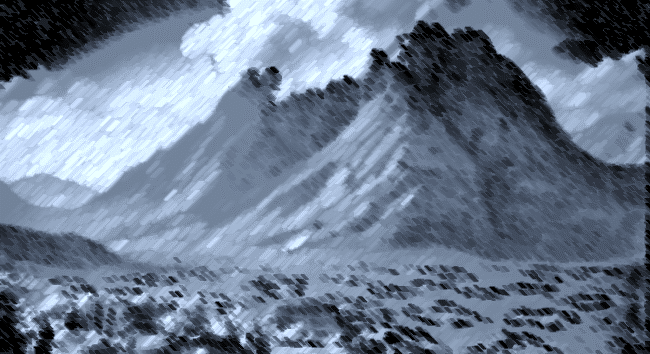 God doesn’t appear to us as he did Moses but we see abundant evidence of His presence.   We see the created world, we have evidence of answered prayers and his providence, and we have his word.  Hebrews 13:5,  “For He Himself has said, I will never leave you nor forsake you.”
[Speaker Notes: And so, God after dealing with sin, and this is important to remember, God dealt with the sin.  We live in an enlightened world that believes in 2nd chances, for which I am grateful

God believes in 2nd chances – such is the point of this lesson – and 3rd chances and 4th chances and so on and so forth – but many times today, we want the second chance without the consequence of the first mistake.  God loved his people; God was there for his people – but he always disciplined sin.  We can learn a lesson from that.

Verse 3  God says Go – but I am not with you in your midst because you are stiff necked

Verse 5  God is still angry and could consume them if he is in their midst – really?  Would God do that?  Does god not know what thy are doing whether he is in their midst or not?  Is God in their midst even though he says he is not in their midst?  Is it possible for God to not be in their midst?  What is God saying to them.  In relation to the tabernacle, where was God located?  

This verse is Prior to the tabernacle.  Up to this point, God had been on Sinai and Israel had been camped at the foot of it.  After Moses’ 1st trip up to get the commandments, Moses moved his tent to the outskirts of the camp and God came there.  When Moses would leave the camp and head for the tent, the people would stand in the doorway of their tent and they would watch Moses until he got there and they would see the cloud descend to the door of the tent.

They would then rise and worship, each man in his tent door, and scripture says the Lord spoke to Moses as a man speaks to a friend.  The people saw this relationship, they saw God with Moses. They understood that Moses had gone to bat for them.  

Verse 6  One other thing about Israel at this point.  After the Golden Calf incident, God told them to strip themselves of their jewelry – get rid of the bling – look penitent – act like you are sorry for your actions.  Is there a lesson for us here.  Appearances do matter.



Verse 11 – Joshua, who had led the battle against the Amalekites, had gone up the mountain with Moses and now was in charge of security at the tent, did not leave the tent.  He is called a young man here.  Joshua is distinguishing himself for the future

There are a couple of lenses to see the moving temporary use of Moses’ tent as the taberncacle

	First – God threatened to leave the midst of the people, but did not.  It was important for the people to see that God was still there and that Moses was still in communication with them.  The fact that Moses met with God in his tent outside the camp may be simply been because it was more visible to the entire camp this way.

OR

	Second – the moving outside the camp of a place for God to visit with Moses may have been a visible gesture that the tent could not be placed in the center of camp because of the sin that polluted the camp.

Either way – God and Moses continued to take care of Israel.


Verses 12 thru the end of the chapter give us Moses’ rebuttal or pleas after God says in verse 5 that he will not be in the midst of Israel

Moses asks God to reconsider leaving their midst

Verse 12 may read like a complaint, and it may leave is with the idea that Moses is searching for a second in command.  One wonders if the episode with Aaron has left Moses soured.  This is most likely NOT the case and it is more likely that Moses is asking God to reconsider not being in their midst because he (Moses) knows that without God they are doomed to failure.

Verse 13 may seem BOLD as first glance but Moses is saying to God that if he (Moses) is found faithful, let me see within your mind to a higher level so that I can please you.  This idea of reconsidering the leaving of Israel is bolstered by the words in the last part of verse 13 – Consider also your people – YOUR NATION

Remember Exodus 4 and how God’s anger was kindled against Moses because Moses wasn’t buying in that God was going to be enough help to get the Israelites out of Egypt.  
In that instance Moses was trying to get out of the job – In this instance Moses is trying to get closer to the God so that he can do a better job

Moses applies logic – if you don’t go with us, how will the people know if they have found grace in your sight

God changes his mind of course and in verse 14 and 17 says that he will stay with Israel

We know the rest of the story because we see it written here and we sing it from time to time, although the song has fallen out of favor over recent years – A Wonderful Savior – “He hideth my soul in the cleft of the rock and covers me there with his hand.  God is clear though, Moses will be closer to HIM than anyone else has ever been but he can’t see God’s face]
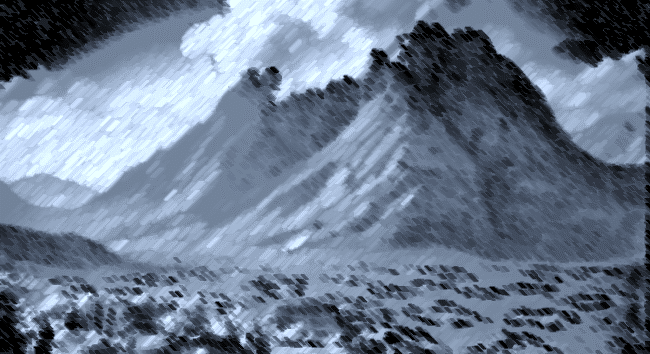 God’s Covenant Restored

Exodus 34:1	Moses prepares replacement stone tablets
Exodus 34:2	God invites Moses to the summit for a 2nd time
Exodus 34:5-7	God proclaims His nature and His name (Exodus 33:19)
			Yahweh
			(1) Merciful (2) Gracious (3) Longsuffering (4) Abounding 			in Love (5) Abounding in Truth
Exodus 34:7(b)	Sin will not be tolerated (Exodus 20:5)
Exodus 34:12	God is LIGHT and in him there can be no DARKNESS 
			God is a Jealous God – Thankfully
Exodus 34:29	Moses’ shining face (God’s Glory)
[Speaker Notes: Moses heads up to the mountain again



Another 40 days

God declares his Name and describes His nature to us in 5 ways 

Merciful – as a parent is to their children

Gracious – showing favor to those who are undeserving

Longsuffering – do we really need to see more evidence of this  (Sunday’s lesson – God’s patience)

Loving – translated as Loving Kindness of Faithful Love  (a love for not just the person in the here and now but in the soul for all eternity)

Truthful – God is TRUTH and TRUTH does not change – TRUTH is NOT relative


We have a problem in society today – a large portion of the portion of Society that still believes in God, sees tough love as the antithesis of God.  If god is merciful, gracious, longsuffering, loving and abounding in truth then it is against this very nature to punish sin.  And nothing could be further from the truth.

We face this issue within the church, we are urged to preach “LOVE” without concern for the consequences of sin

Phil Sanders says that the world wants God but not the Bible

Love and consequences of sin can be preached together and I challenge anyone who says otherwise to listen to the sermon’s coming from this pulpit on a weekly basis.  We have covered some sensitive topics in 2022 and if you didn’t hear those topics covered with love, I BEG you to go back and listen to them again – please!!]
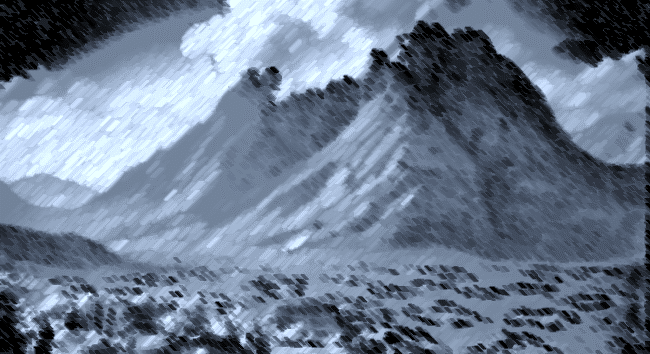 Lessons Learned

Israel sinned and were forgiven but before they continued on their journey they needed:

Renewal  (of our vision of God)

Rededication (of our covenant with God)

Revival (of our understanding of God’s promise)
[Speaker Notes: When Israel sinned, Moses asked to be closer to God than he had ever been before.  His solution was to boldly go to God and ask God to be drawn in even closer.  He asked to see God in a way that no one had ever seen God before but with God’s word, has been able to see God since.

Moses said, God I need to see you up close and personal and God says come on up!  God protects Moses by covering him with his hand in the cleft of the rock and we are the beneficiaries of that.  

James 4:8
Draw near to God and He will draw near to you.  Cleanse your hands, you sinners; and purify your hearts ...

Our restoration requires us to see and understand that the same God who is compassionate and forgiving is also stern and wrathful.  His interaction with us depends on whether we are willing to repent.  God repeated all of the laws he had given Moses the first time.  They were written down again and the people heard the promises again.  Key point

God spoke the LAW
The People Sinned
God re-spoke the LAW

Question – Did the Law change?

Did God tweak it so that it was not so rigorous, not so strict, not so hard to obey?

What is hard to understand about YOU SHALL HAVE NO OTHER GODS BEFORE ME?!?!

When Moses spent time with God on the mountain, his face showed it.  The people knew that he had been in the presence of God because of his appearance.

Do those around us know when we have been on the mountain with God?]